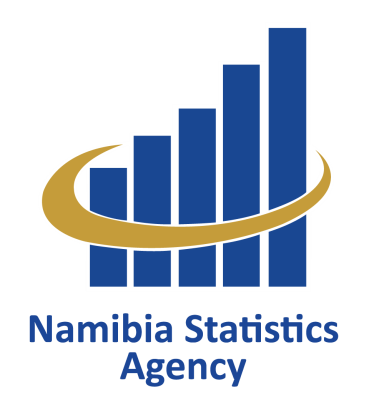 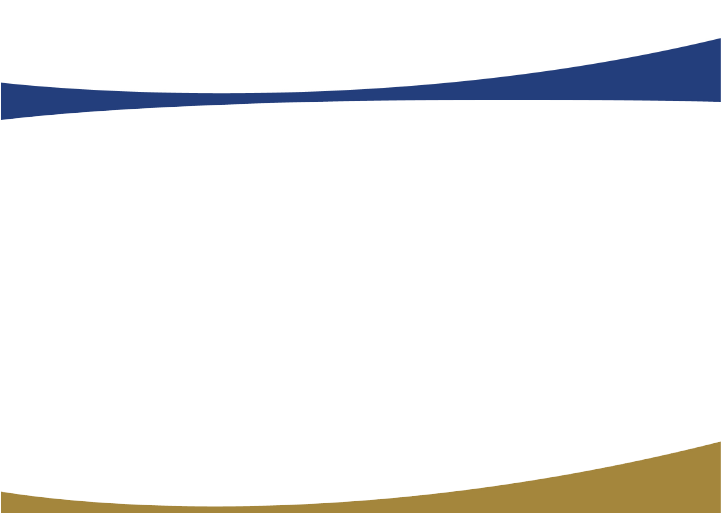 NAMIBIAMulti-Dimensional Poverty Analysis
SHARED AT MPPN HIGH-LEVEL MEETING 
MAHE, SEYCHELLES, 
1-3 JULY 2019
BY:

NAMIBIA STATISTICS AGENCY
WEB SITE: www.nsa.org.na
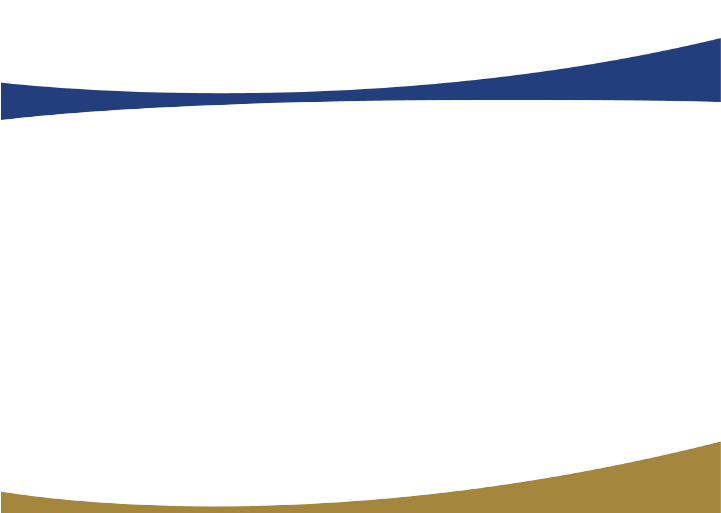 PRESENTATION Coverage
NAMIBIA STATS AT A GLANCE
OVERVIEW & METHODOLOGY
DIMESIONS, INDICATORS ANS WEITHING METRICS
DATA SOURCES
CHALLENGES AND WAY FORWARD
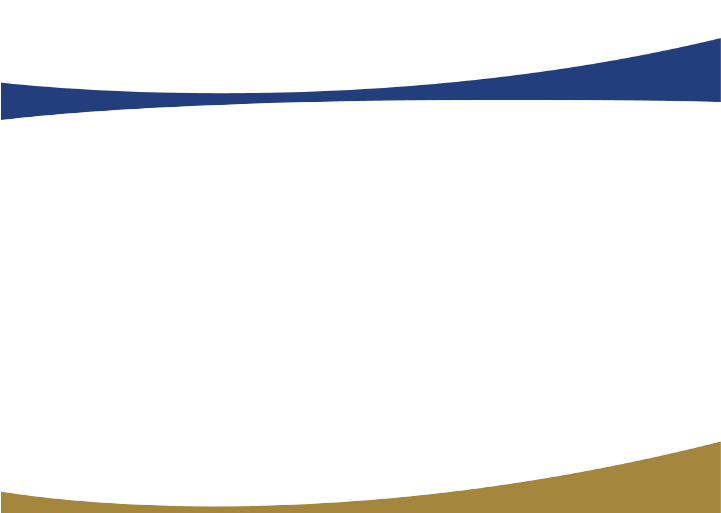 NAMIBIA STATS AT GLANCE
POP: 2.1MILLION ; POP DENSITY: 2.8
LITERACY RATE: 89%
AVERAGE HH SIZE:3.9
POOR POPULATION : 17.4%
SEVERY POOR POP: 10.7%
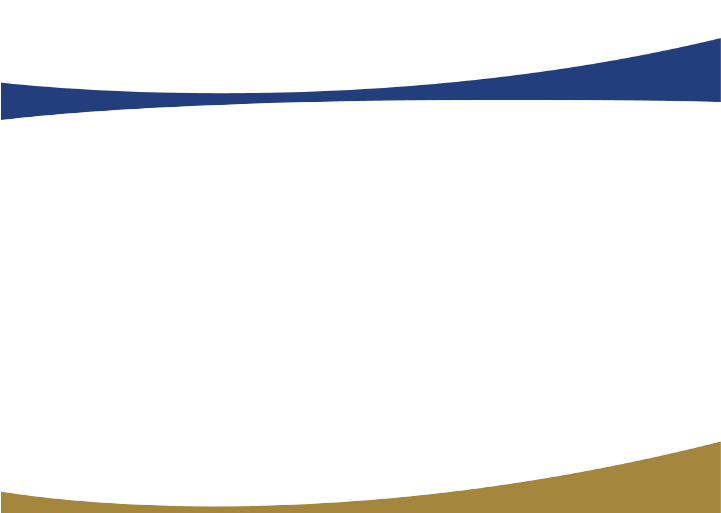 NAMIBIA STATS AT GLANCE
6. FOOD POOR POPULATION: 6.1%
7. GINI COEFFICIENT: 56%
8. URBAN POP: 43% & RURAL POP:57%
9. GDP AT CONSTANT 2010 PRICE: 108.9 BILLION OF N$
10. GDP AT CURRENT PRICES: 192.1 BILLION OF N$
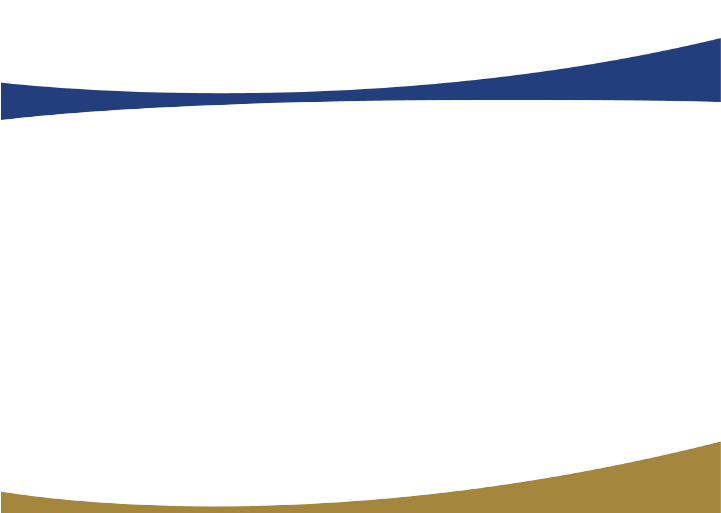 OVERVIEW & METHODOLOGY
Namibia used income or consumption measure of poverty since its first NHIES in 1993/1994  to  last NHIES in 2015/2016
Income is One-dimensional  and not possible to fully capture the experience of poverty hence MPI approach 
2018 Namibia commission a study with World bank support to pilot the MPI using Alkire-Foster (AF)  methodology 
Namibia, agrees to use Four  Dimensions: Education, Health & Nutrition, Living standards, Economic activity, 
Different indicators per dimension has been identified with agreed deprivation cut off
Methodology and pilot results was shared with national stakeholders
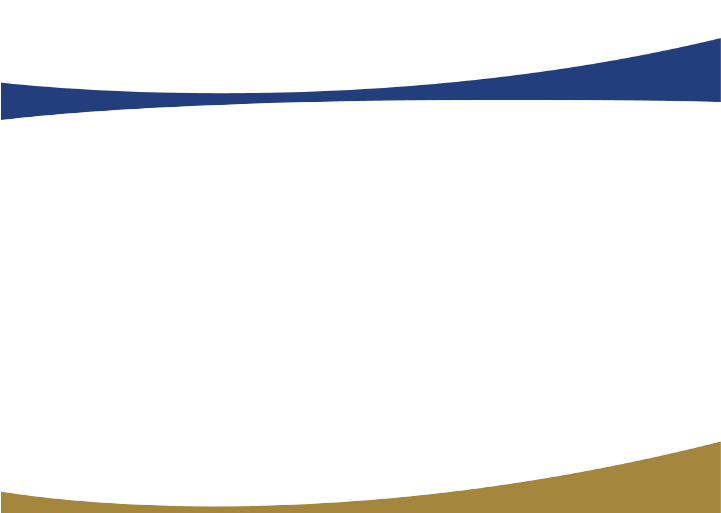 DIMENSIONS, INDICATORS AND WEITHING METRICS
DIMENSIONS, INDICATORS AND WEITHING METRICS
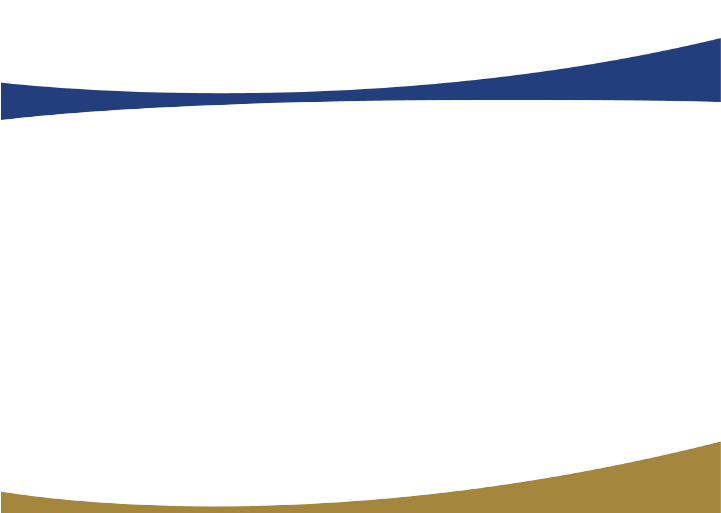 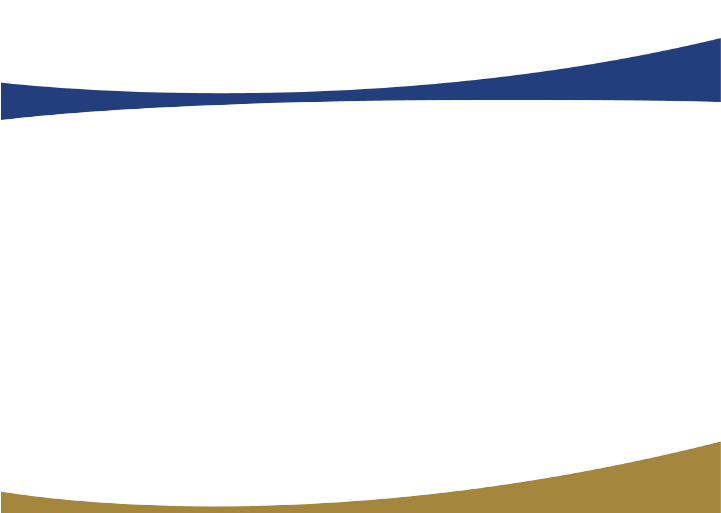 DATA SOURCES
CHALLENGES & Way forward
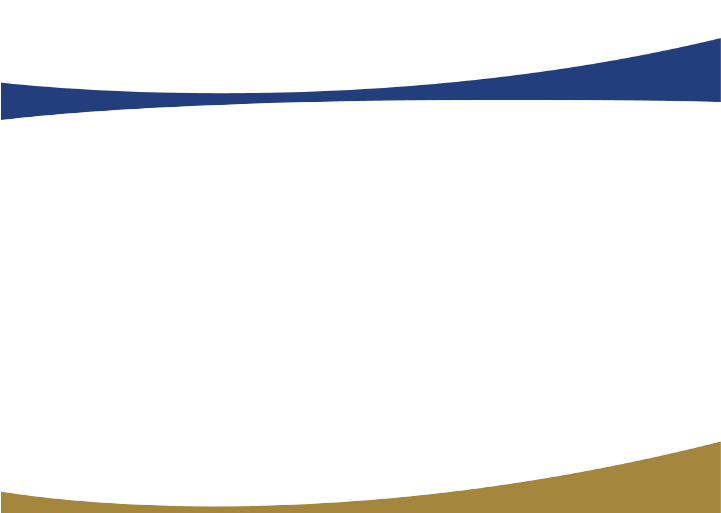 Lack of technical skills in developing MPI
Missing values for some key indicators
Establish National Steering committee that will spearhead MPI collaboration 
Technical support to train NSA  staff and National partners